Ajuste Fiscal e
Crescimento Econômico
Comparação: Início do Governo Temer e agora
Fonte: Inflação e crescimento do PIB passados: IBGE e Focus (Banco Central); juros: Banco Central; CDS: Bloomberg; expectativas para inflação e PIB: Focus (Banco Central).
* Refere-se ao IPCA-15 do mês anterior.
** Crescimento do PIB nos últimos 12 meses é trimestre contra mesmo trimestre do ano anterior. O de mai/16 se refere ao PIB do 1Q16, e o de Nov/17 se refere à expectativa Focus para o crescimento do 3Q17 (sairá 1º de dezembro), também em relação ao mesmo tri do ano anterior.
*** Expectativa de crescimento do PIB nos últimos 12 meses é trimestre contra mesmo trimestre do ano anterior.
Ajuste Fiscal e
Composição da Dívida Pública
Estratégia do Ajuste Fiscal
A estratégia do ajuste fiscal é o corte gradual da despesa, sem aumento da carga tributária;
Governo já fez corte expressivo das despesas discricionárias. Corte real de 26% até setembro deste ano ante mesmo período do ano passado;
Mas ajuste tem que vir de mudanças na despesa obrigatória, em especial, previdência. Despesa obrigatória do governo central já é maior que toda a arrecadação líquida;
Revisão da meta do primário decorreu de queda da Receita e não do aumento do gasto. Despesa primária do governo central vai cair no próximo ano como % do PIB.
Evolução do Gasto Primário do Governo Central
Fonte: Tesouro Nacional. 2017 e 2018: Ministério do Planejamento (estimativas da apresentação da mensagem modificativa da PLOA 2018).
Evolução do Receita Primária Líquida do Governo Central
Fonte: Tesouro Nacional. 2017 e 2018: Ministério do Planejamento (estimativas da apresentação da mensagem modificativa da PLOA 2018).
Evolução das Despesas Discricionárias
Fonte: Tesouro Nacional. 2017: estimativa presente na apresentação do RTN de setembro de 2017.
Importância da Reforma da Previdência para o Teto dos Gastos
Fonte: Ministério da Fazenda
O ajuste fiscal da EC 95/2016 exige a mudança na previdência
Fonte: OCDE, Banco Mundial, ONU
Detentores da Dívida Pública – Set/17 (%)
Fonte: Tesouro Nacional Nota 1: As estatísticas da DPF podem ser acessadas em https://www.tesouro.fazenda.gov.br/relatorio-mensal-da-dividaNota 2: “Governo” compreende fundos que são administrados pelo setor público, incluindo aqueles cujos ativos não são públicos.
Participação dos não-residentes (Set/17)
IOF: imposto sobre entrada de investimento estrangeiro
Fonte: Tesouro NacionalNota 1: As estatísticas da DPF podem ser acessadas em https://www.tesouro.fazenda.gov.br/relatorio-mensal-da-divida
Infraestrutura e PPI
Programa de Parcerias de Investimento – Leilões e renovações promovidas
54
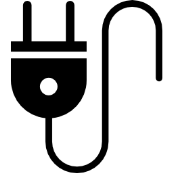 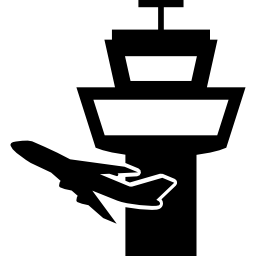 Petróleo e Gás
Aeroportos
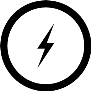 4
2
Projetos renovados/leiloados
Concessões para exploração de acumulações marginais e exploração e produção
Concessões
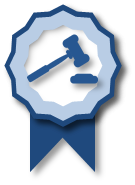 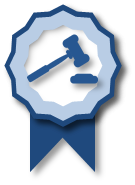 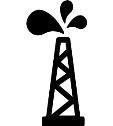 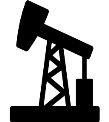 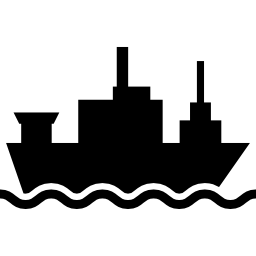 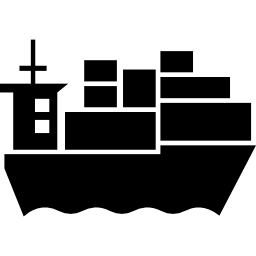 Energia Elétrica
37% do portfolio do PPI em 15 meses
Portos
5
Usinas
4 leilões UHE
1 renovação PCH
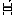 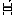 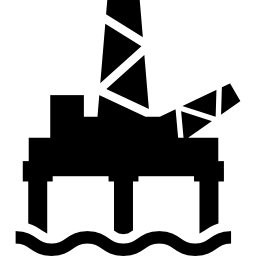 7
4 Renovações
1
Distribuidora de Energia
leilão (CELG-D)
R$ 33 bilhões em investimentos planejados
3 leilões
Linhas de Transmissão
35
31 Adquiridas
     4 sem propostas
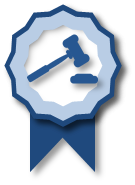 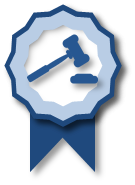 Fonte: Governo Federal (Projeto Crescer),
Programa de Parcerias de Investimento – Resultado dos leilões
54
Projetos renovados/leiloados
37% do portfolio do PPI em 15 meses
R$ 33 bilhões em investimentos planejados
Fonte: Governo Federal (Projeto Crescer),
Programa de Parcerias de Investimento – Em andamento
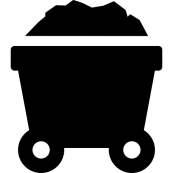 54
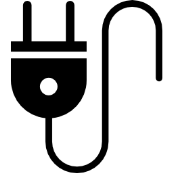 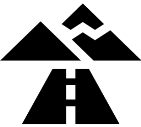 92
Rodovias
Ferrovias
Energia Elétrica
Petróleo e Gás
Mineração
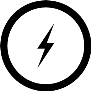 8
8
19
5
4
Projetos renovados/leiloados
Projetos em andamento
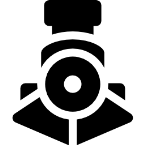 1 extensão UHE
     11 lin.de transmissão
      6 Distribuidoras
3  Partilha Pré-sal
1 Exp. e Produção
1 acumulação marginal
5 Renovações
4 leilões
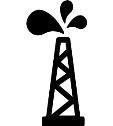 Concessões para exploração de áreas de mineração
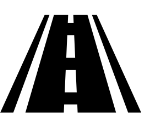 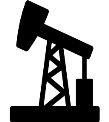 3 leilões
4 estudos
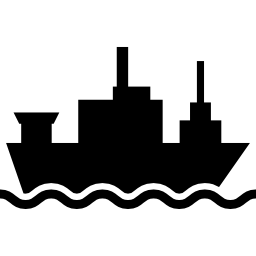 1 Privatização
37% do portfolio do PPI em 15 meses
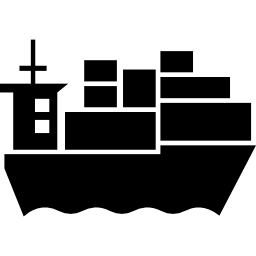 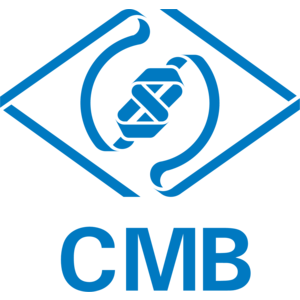 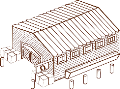 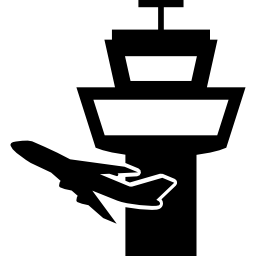 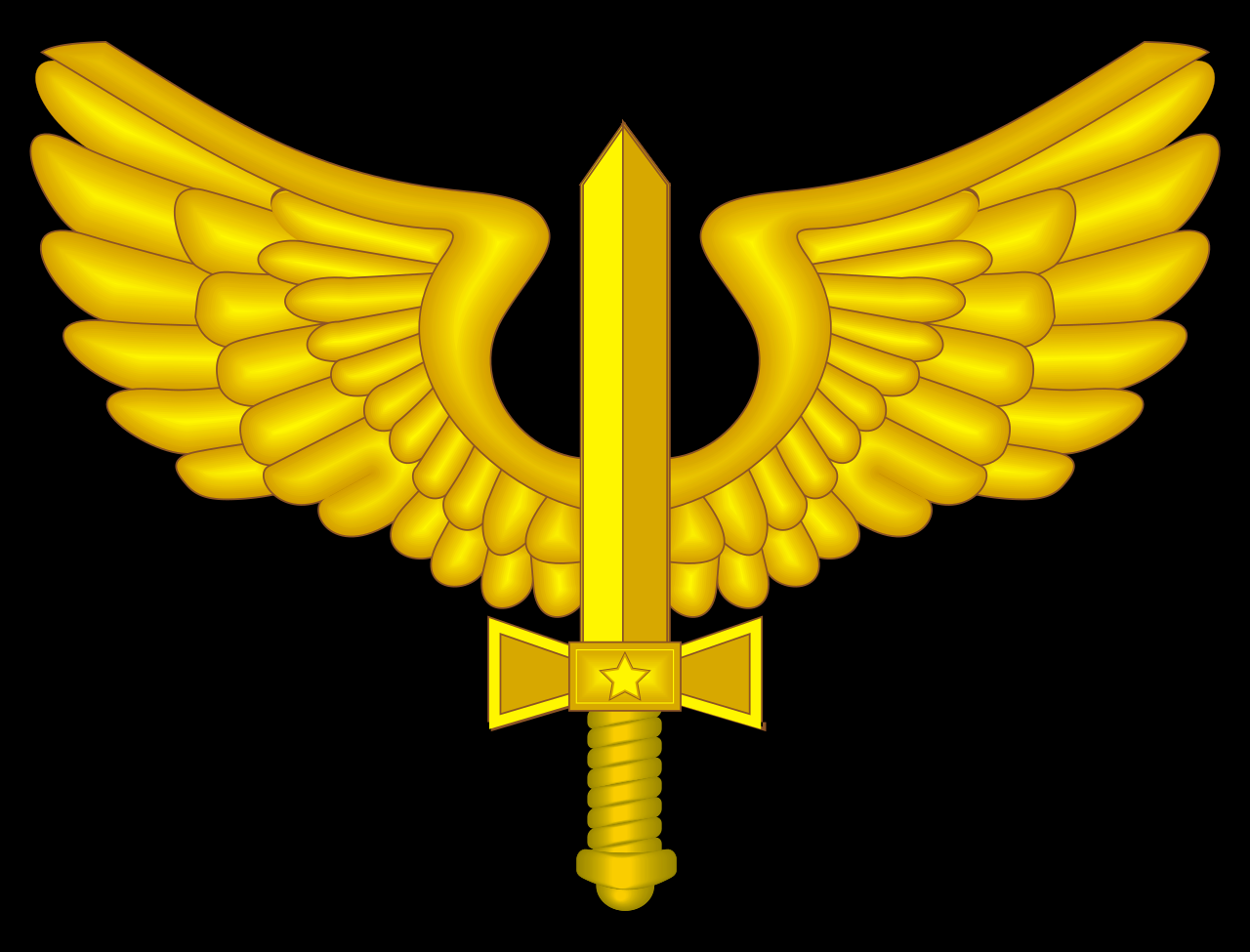 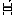 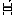 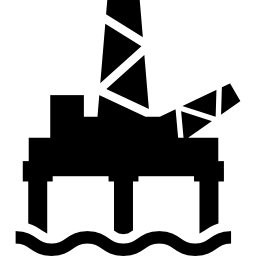 R$ 105 bi
Investimentos Planejados
Aeroportos
Portos
COMAER
Loteria
Casa da Moeda
Oferta
R$ 33 bilhões em investimentos planejados
18
25
1
1
2
1
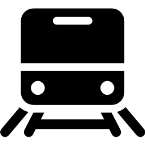 7 Ren. / Reequilíbrio
14 Concessões
4 vendas de participação
Parceria público-privada(PPP)
Concessão do direito de exploração
Privatização
Privatização CEASAMINAS
CASEMG
17 leilões
1 Expansão
Fonte: Governo Federal (Projeto Crescer),
Retomada do Crescimento
Fim da Recessão - crescimento se espalhou pelos setores
Fonte: IBGE, elaboração: Ministério da Fazenda.
Aumento da confiança gera crescimento econômico
Fonte: IBGE, FGV, elaborado por Ministério da Fazenda.
Expressiva queda na inflação e em seu núcleo
Fonte: IBGE.
Taxas de juros está caindo
Fonte: Banco Central.
Crédito agora está crescendo
Fonte: Banco Central, elaborado por Ministério da Fazenda.
Emprego está subindo rapidamente
Fonte: IBGE, elaborado por Ministério da Fazenda.
Aumento relevante do poder de compra
Fonte: IBGE, elaborado por Ministério da Fazenda.
Cesta Básica mais barata para trabalhador médio
Fonte: IBGE, elaborado por Ministério da Fazenda.
Cesta Básica mais barata para quem ganha Salário Mínimo
Fonte: IBGE, elaborado por Ministério da Fazenda.